Северная Земля моя!
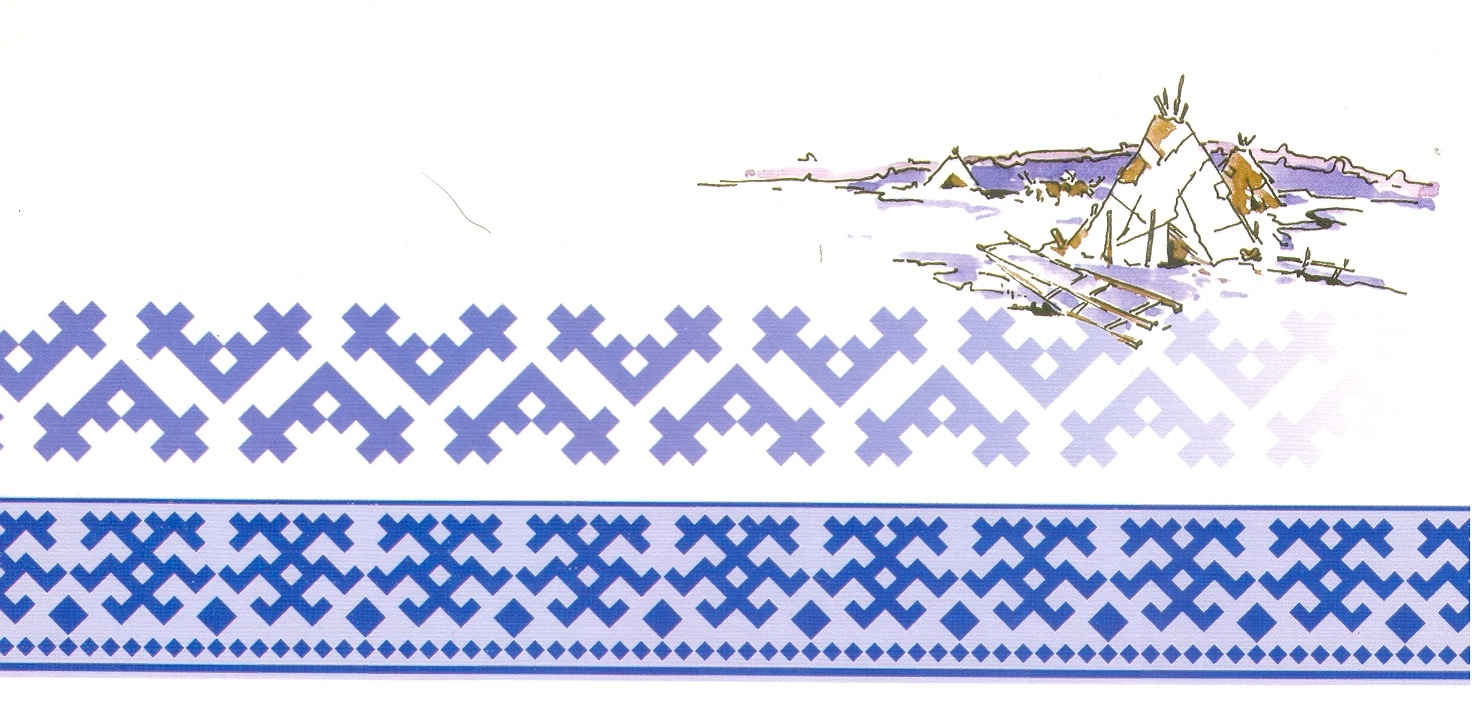 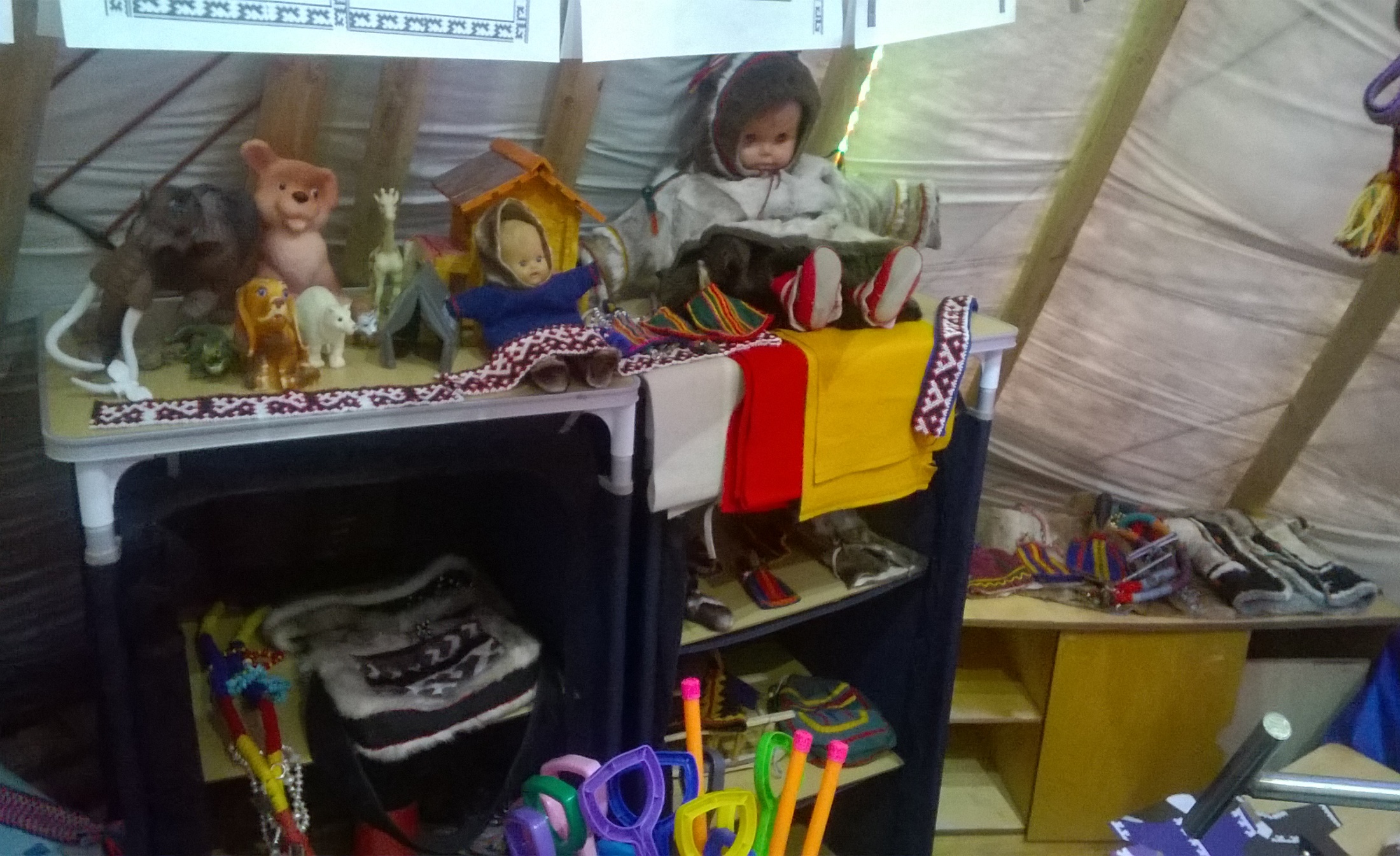 Пункт 1
Пункт 2
Пункт 3
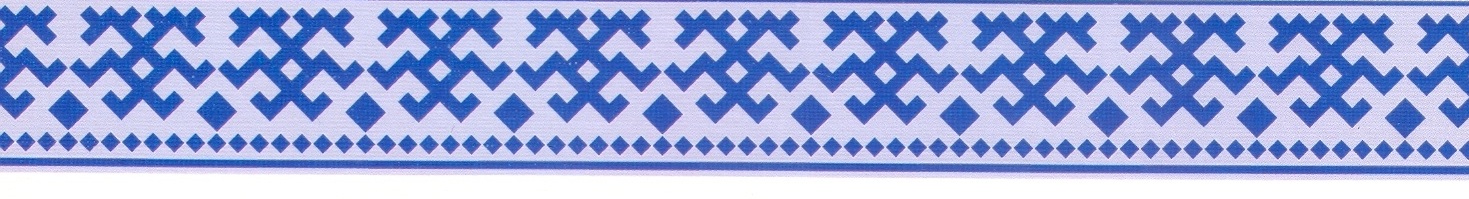 Спасибо за внимание!